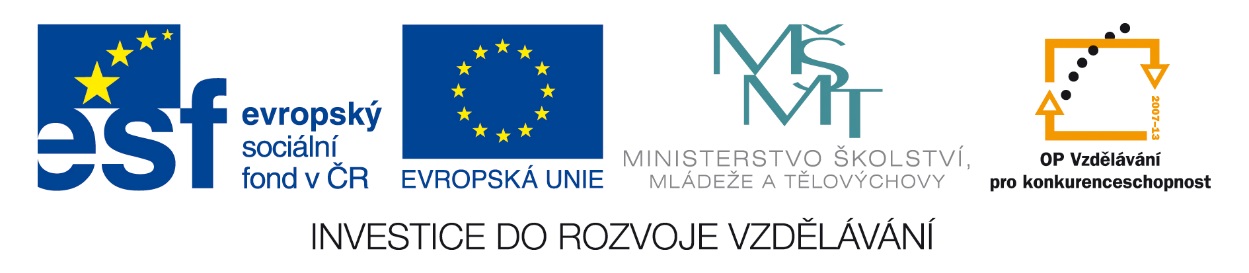 ŘÍZENÍ KVALITY
ZÁKLADY SYSTÉMŮ MANAGEMENTU 2. ČÁST
V Praze – leden 2015
Zpracoval: Ing. Karel Kolář
                  Mgr. Helena Mitwallyová
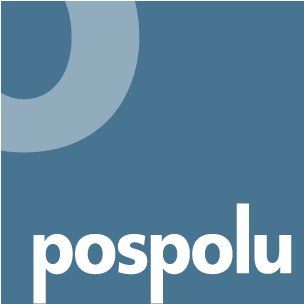 1
ZÁKLADY SM
Politika kvality 
Politika kvality a cíle kvality se stanovují proto, aby se organizace soustředila na své zaměření. Jak politika kvality, tak cíle kvality určují požadované výsledky a napomáhají organizaci používat své zdroje k dosažení těchto výsledků. 
Politika kvality poskytuje rámec pro stanovení cílů kvality a pro jejich přezkoumání. Je třeba, aby cíle kvality byly konzistentní s politikou kvality a s odpovědností za neustálé zlepšování a aby dosažení těchto cílů bylo měřitelné.
 Dosažení cílů  kvality může mít pozitivní dopad na kvalita produktu, provozní efektivnost a finanční výkonnost a tím i na spokojenost a důvěru zainteresovaných stran.
2
ZÁKLADY SM
Role vrcholového vedení v rámci systému managementu kvality 
Vrcholové vedení může (a má) vedením a řízením zaměstnanců a svým jednáním vytvářet prostředí, v němž jsou zaměstnanci plně zapojen, a v němž může systém managementu efektivně fungovat.
Vrcholové vedení může použít zásady managementu (viz. kap. 5.1) jako základ pro svou roli, která obnáší: 
 Stanovení a udržování politiky  a cílů (kvality) organizace;      
 Podporování politiky a cílů (kvality) v celé organizaci, aby se zvýšilo vědomí závažnosti, motivace a zapojení zaměstnanců;
 Zaměření se na požadavky zákazníka v celé organizaci;
3
ZÁKLADY SM
Role vrcholového vedení v rámci systému managementu kvality
Zajištění, že jsou uplatňovány odpovídající procesy umožňující splnění požadavků zákazníků a jiných zainteresovaných stran a dosažení cílů kvality;
Zajištění, že k dosažení těchto cílů kvality je vytvořen, uplatněn a udržován efektivní a účinný systém managementu kvality -  zavádění metod k měření efektivnosti a účinnosti;
Zajištění dostupnosti potřebných zdrojů;
Pravidelné přezkoumávání systému managementu kvality;
Rozhodování o opatřeních  týkajících se politiky kvality a cílů kvality;
Rozhodování o opatřeních pro zlepšování systému managementu kvality.
4
ZÁKLADY SM
Dokumentace 
Dokumentace umožňuje sdělovat soulad činností se záměry a zajištění konzistence těchto činností. Její použití přispívá: 
 K dosažení shody s požadavky zákazníka a ke zlepšování systému řízení;
 K poskytnutí odpovídajícího výcviku;
 K opakovatelnosti a sledovatelnosti;
 K poskytnutí objektivních důkazů;
 K hodnocení efektivnosti a kontinuity vhodnosti systému managementu.
5
ZÁKLADY SM
Dokumentace 
Vytvoření dokumentace  nemá být samoúčelné, ale má být činností, která je přínosem pro fungování organizace. Každá organizace stanoví rozsah požadované dokumentace a média, která se mají použít pro nezbytné prokázání splnění požadavků na systém managementu.   
V systému managementu (kvality) se používají tyto typy dokumentů:    
 Příručky kvality;      
 Plány kvality;
 Specifikace;
 Směrnice;
 Instrukce a výkresy;
 Záznamy.
6
ZÁKLADY SM
TQM – Total  quality management
Komplexní řízení kvality -  se skládá ze snah celé organizace zavést a udržovat trvalé prostředí, ve kterém organizace neustále zlepšuje svou schopnost poskytovat vysoce kvalitní produkty a služby pro zákazníky.
Není žádný většinově dohodnutý přístup komplexního řízení kvality.  Využívá dříve vyvinuté nástroje a techniky řízení kvality. 
Níže uvedené schéma TQM je využíváno v rámci Evropské ceny za jakost pro malé a střední podniky. 
Zohledňuje se vazba vložených sil, prostředků a dosaženými výsledky.  Pořadí řízených  prvků je seřazeno dle  své funkční návaznosti.
7
ZÁKLADY SM
TQM – Total  quality management
Zohledňuje se vazba vložených sil, prostředků a dosaženými výsledky.  Pořadí řízených  prvků je seřazeno dle  své funkční návaznosti.
8
ZÁKLADY SM
TQM - V rámci jednotlivých prvků se podrobně zkoumají předložené důkazy v rozsahu oblastí: 
 1. Jak chování a činnosti vrcholového vedení a všech ostatních vedoucích pracovníků inspiruje, podporuje a prosazuje kulturu TQM?
2. Jak organizace (firma) formuluje, rozšiřuje, přezkoumává a převádí své strategie do plánů a aktivit?
3. Jak organizace (firma) využívá celkový potenciál svých lidských zdrojů?
4. Jak efektivně a předvídavě organizace řídí svoje zdroje?
5. Jak systém kvality a vazby procesů slouží k uspokojování zákazníků organizace?
9
ZÁKLADY SM
TQM - V rámci jednotlivých prvků se podrobně zkoumají předložené důkazy v rozsahu oblastí: 
6. Jaké výsledky jsou dosahovány ve spokojenosti externích zákazníků?
7. Jaké výsledky jsou dosahovány ve spokojenosti pracovníků organizace?
8. Jakých výsledků organizace dosahuje v uspokojování potřeb a očekávání společnosti v níž realizuje své   činnosti?
9. Dosahuje organizace plánovaných podnikatelských cílů a finančních výsledků?
10
ZÁKLADY SM
OTÁZKY
Jaká je role vrcholového managementu v rámci řízení kvality produktu?
Jaké funkce plní firemní dokumentace řízení kvality? 
Popište princip TQM.

POUŽITÁ  LITERATURA
Fiala, A. a kol., Management jakosti, Dashöfer 2002, ISBN 808622919X 
Studijní texty QM Manažer , ČSJ
Technické normy řady 9000
11